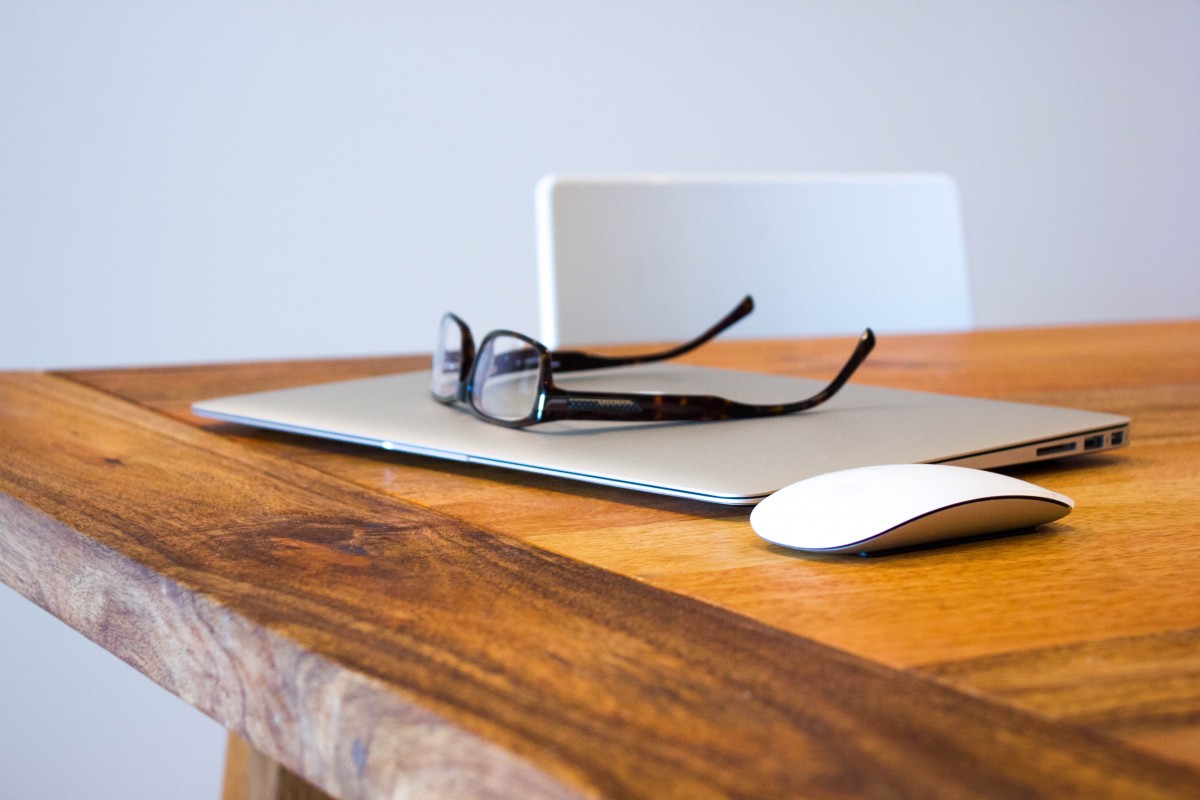 ZAJĘCIA NR 12
KONTROLA ADMINISTRACJI, ODPOWIEDZIALNOŚĆ
dr Karina Pilarz
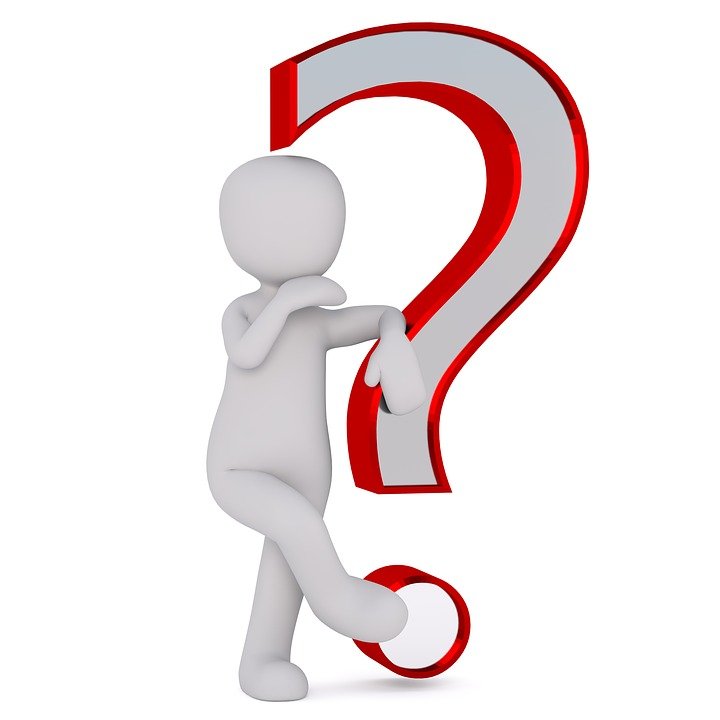 KONTROLA
PO CO KONTROLUJEMY?
ADMINISTRACJA PUBLICZNA JEST ZARÓWNO KONTROLUJĄCYM JAK I KONTROLOWANYM!

Art. 184. Konstytucji RP
Naczelny Sąd Administracyjny oraz inne sądy administracyjne sprawują, w zakresie określonym w ustawie, kontrolę działalności administracji publicznej. Kontrola ta obejmuje również orzekanie o zgodności z ustawami uchwał organów samorządu terytorialnego i aktów normatywnych terenowych organów administracji rządowej.
DEFINICJA KONTROLI!!!
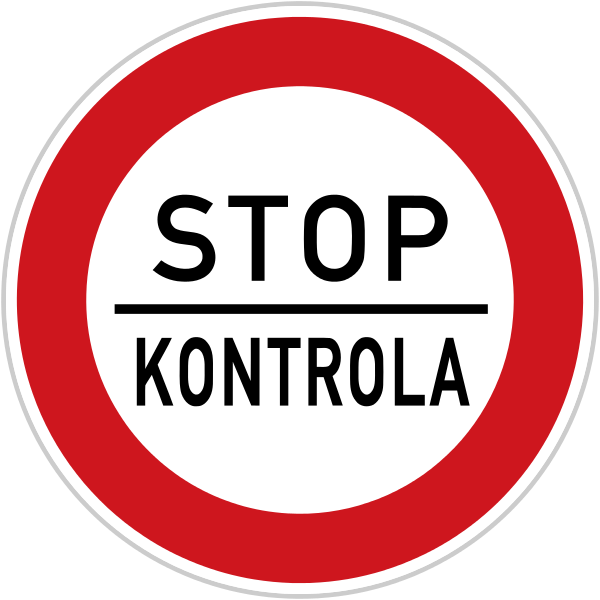 POJĘCIE SYSTEMU KONTROLI
To zdjęcie, autor: Nieznany autor, licencja: CC BY-SA
CAŁOKSZTAŁT ZESPOLONYCH WEWNĘTRZNIE WARTOŚCI, KTÓRE OKREŚLAJĄ ZADANIA KONTROLI, WARUNKI JEJ PRAWIDŁOWEJ ORGANIZACJI I FUNKCJONOWANIA, ORGANIZACJĘ PODMIOTÓW KONTROLUJĄCYCH, ZASIĘG PODMIOTOWY I PRZEDMIOTOWY ORAZ SKUTKI KONTROLI.
PRAWNY SYSTEM KONTROLI NAD ADMINISTRACJĄ OPARTY JEST NA PODSTAWOWYM CELU KONTROLI - ZAPEWNIENIU ZGODNOŚCI DZIAŁAŃ Z PRAWEM. CEL TEN WYWODZI SIĘ Z REGULACJI KONSTYTUCYJNEJ.
ROZROST KONTROLI
OGÓLNA TENDENCJA DO ROZROSTU CAŁEJ ADMINISTRACJI, W TYM TAKŻE KONTROLI.
CO DO ZASADY ZJAWISKO NEGATYWNE. WYNIKA Z:
PODZIAŁY KONTROLI
ZEWNĘTRZNA I WEWNĘTRZNA
PODZIAŁ Z PUNKTU WIDZENIA ZALEŻNOŚCI ORGANIZACYJNEJ; KONTROLA ZEWNĘTRZNA - PODMIOT KONTROLUJĄCY SPOZA STRUKTURY ADMINISTRACYJNEJ (SĄD, PROKURATOR); KONTROLA WEWNĘTRZNA - PODMIOT KONTROLUJĄCY W OBRĘBIE STRUKTURY.
2. KONTROLA I NADZÓR
NADZÓR JEST BARDZIEJ INTENSYWNY, BEZPOŚREDNI, MA NA CELU USUNIĘCIE NIEPRAWIDŁOWOŚCI I PREWENCJĘ.
NADZÓR JEST KWALIFIKOWANĄ POSTACIĄ KONTROLI, MAMY Z NIM DO CZYNIENIA GDY SPRAWOWANY JEST PRZEZ ORGAN ZWIERZCHNI ORGANIZACYJNIE NAD KONTROLOWANYM, ODPOWIEDZIALNY ZA JEGO DZIAŁANIA, KTÓREMU SŁUŻĄ ŚRODKI WŁADCZEGO ODDZIAŁYWANIA.
KWALIFIKOWANĄ POSTACIĄ KONTROLI JEST RÓWNIEŻ NADZÓR WERYFIKACYJNY, Z KTÓRYM MAMY DO CZYNIENIA W PRZYPADKU KONTROLI SPRAWOWANEJ PRZEZ PODMIOT ZWIERZCHNI FUNKCJONALNIE, ODPOWIEDZIALNY ZA DOPILNOWANIE POPRAWNOŚCI DZIAŁAŃ, KTÓREMU SŁUŻĄ W STOSUNKU DO PODMIOTU ZDECENTRALIZOWANEGO UPRAWNIENIA WŁADCZE. W SZCZEGÓLNOŚCI WOBEC PODMIOTÓW SAMORZĄDU TERYTORIALNEGO.
3. POD WZGLĘDEM INICJATYWNY KONTROLI -> PODEJMOWANA Z URZĘDU (NP. NIK) I NA WNIOSEK (KONTROLA INSTANCYJNA)
4. POD WZGLĘDEM STOSUNKU W CZASIE KONTROLI DO CZYNNOŚCI KONTROLOWANEJ -> WSTĘPNA, FAKTYCZNA I NASTĘPNA
5. POD WZGLĘDEM SPOSOBU PRZEPROWADZENIA KONTROLI
INSPEKCJA (bezpośrednia obserwacja ludzi w jednostce kontrolowanej)
LUSTRACJA (ocena stanu rzeczywistego, wyników określonego działania)
REWIZJA (kontrola finansowa)
WIZYTACJA (bezpośredni wgląd w działalność podmiotu kontrolowanego)
6. POD WZGLĘDEM PODMIOTU KONTROLUJĄCEGO
KONTROLA: PARLAMENTARNA, PREZYDENCKA, SPOŁECZNA, SĄDOWA, PROKURATORSKA, NIK, ADMINISTRACJI RZĄDOWEJ NAD SAMORZĄDOWĄ, RESORTOWA, INSTANCYJNA, RPO, TK.
NIE MA CHARAKTERU ZAWODOWEGO; JEJ CELEM JEST OCENA REALIZACJI PRZEZ ADMINISTRACJĘ POTRZEB OBYWATELI
TE SAME KRYTERIA ODNOSZĄ SIĘ TAKŻE DO ZADAŃ KONTROLNYCH
KRYTERIA KONTROLI – NIE SĄ DOWOLNIE DOBIERANE, ALE WYZNACZONE PRZEZ PRZEPISY PRAWA
WSZYSTKIE KRYTERIA PODPORZĄDKOWANE SĄ KRYTERIUM LEGALNOŚCI
PRZYKŁAD – USTAWA O NIK
Art. 5. 1. Najwyższa Izba Kontroli przeprowadza kontrolę pod względem legalności, gospodarności, celowości i rzetelności, z zastrzeżeniem ust. 2 i 3. 
2. Kontrola działalności samorządu terytorialnego przeprowadzana jest pod względem legalności, gospodarności i rzetelności. 
3. Kontrola działalności jednostek organizacyjnych i przedsiębiorców, o których mowa w art. 2 ust. 3, jest przeprowadzana pod względem legalności i gospodarności.
KRYTERIA KONTROLI NIK
CECHY KONTROLI
WŁADCZE, ALE NIE JEST TO NADZÓR, BO NIE ODBYWA SIĘ W RAMACH STRUKTURY ADMINISTRACYJNEJ
KONTROLA KONTROLI->
OCENA PODMIOTU KONTROLUJĄCEGO NIE JEST OSTATECZNA;
MOŻE BYĆ PRZEZ KONTROLOWANEGO ZAKWESTIONOWANA;
OZNACZA WYDŁUŻENIE W CZASIE REALIZACJI DYSPOZYCJI KONTROLERA, OSŁABIENIE TYCH DYSPOZYCJI, ODDANIE OSTATECZNEGO DECYDOWANIA INNEMU ORGANOWI;
ORGANEM TYM MOŻE BYĆ ORGAN ZWIERZCHNI ORGANIZACYJNIE LUB FUNKCJONALNIE NAD ORGANEM KONTROLUJĄCYM, SĄD, TRYBUNAŁ.
PRAWNE USTALENIE TREŚCI ODPOWIEDZIALNOŚCI W CELU JEJ EGZEKWOWANIA MA ZNACZENIE:
W USPRAWNIANIU FUNKCJONOWANIA CAŁOŚCI ORGANIZACJI ADMINISTRACJI I ELIMINACJI UCHYBIEŃ W REALIZACJI ZADAŃ STAWIANYCH WSPÓLNIE I OSOBNO PRZED PODMIOTAMI ADMINISTRACYJNYMI ORAZ 
W SFERZE OCEN SPOŁECZNYCH.

POJĘCIE ODPOWIEDZIALNOŚCI:
MOŻLIWOŚĆ URUCHOMIENIA OCEN I ŚRODKÓW PRAWNYCH WOBEC OKREŚLONEGO PODMIOTU, KTÓRY ZACHOWAŁ SIĘ W SPOSÓB NIEODPOWIADAJĄCY OCZEKIWANYM KRYTERIOM SPOŁECZNYM, KULTUROWYM, EKONOMICZNYM ITP., TJ. KRYTERIOM NIEREGULOWANYM PRAWNIE.
MOŻLIWOŚĆ URUCHOMIENIA OCEN I ŚRODKÓW PRAWNYCH WOBEC OKREŚLONEGO PODMIOTU, KTÓREGO ZACHOWANIE SIĘ NIE ODPOWIADA WYMOGOM SFORMUŁOWANYM PRAWNIE.
ODPOWIEDZIALNOŚĆ
ZA DZIAŁANIA LEGALNE
PRZEDE WSZYSTKIM ODPOWIEDZIALNOŚĆ MAJĄTKOWA;
NALEŻY DO ZADAŃ LEŻĄCYCH W SFERZE WŁADCZEGO SPRAWOWANIA ADMINISTRACJI PUBLICZNEJ, PODEJMOWANE W WARUNKACH I ZASIĘGU ŚCIŚLE WYZNACZONYCH PRZEZ PRAWO ADMINISTRACYJNE;
MA NA CELU REALIZACJĘ INTERESU PUBLICZNEGO;
OBOWIĄZEK WYRÓWNANIA STRAT POWSTAŁYCH W WYNIKU TYCH DZIAŁAŃ RODZI SIĘ Z MOCY PRAWA, Z CHWILĄ POWSTANIA STRATY.
Odpowiedzialność władzy publicznej za straty powstałe w wyniku wydania lub wykonania niewadliwego aktu normatywnego, dającego podstawę wywołującej stratę zmiany sytuacji prawnej z mocy samego prawa albo za szkody powstałe z wydania lub wykonania niewadliwego aktu administracyjnego.
PRZYKŁADY DZIAŁAŃ LEGALNYCH, WYWOŁUJĄCYCH STRATY LEGALNE, PODLEGAJĄCE WYRÓWNANIU
PRZEJĘCIE ZABYTKU NA WŁASNOŚĆ PAŃSTWA
WYWŁASZCZENIE NIERUCHOMOŚCI
ZNISZCZENIE, USZKODZENIE, ZUŻYCIE LUB UTRATA MIENIA W RAMACH ŚWIADCZEŃ NAKAZANYCH DLA ZWALCZANIA KLĘSK ŻYWIOŁOWYCH.
-> REGULACJA KONSTYTUCYJNA
Art. 21. 1. Rzeczpospolita Polska chroni własność i prawo dziedziczenia. 
2. Wywłaszczenie jest dopuszczalne jedynie wówczas, gdy jest dokonywane na cele publiczne i za słusznym odszkodowaniem.

Art. 228 (…)
4. Ustawa może określić podstawy, zakres i tryb wyrównywania strat majątkowych wynikających z ograniczenia w czasie stanu nadzwyczajnego wolności i praw człowieka i obywatela

-> ustawa o gospodarce nieruchomościami (Dział III, rozdział 4)
Art.  36.  USTAWY O PLANOWANIU I ZAGOSPODAROWANIU PRZESTRZENNYM
1.  Jeżeli w związku z uchwaleniem planu miejscowego albo jego zmianą korzystanie z nieruchomości lub jej części w dotychczasowy sposób lub zgodnie z dotychczasowym przeznaczeniem stało się niemożliwe lub istotnie ograniczone, właściciel albo użytkownik wieczysty nieruchomości może, z uwzględnieniem ust. 2 i art. 371 ust. 1, żądać od gminy albo od władającego terenem zamkniętym, jeżeli uchwalenie planu lub jego zmiana spowodowane były potrzebami obronności i bezpieczeństwa państwa:
1) odszkodowania za poniesioną rzeczywistą szkodę albo
2) wykupienia nieruchomości lub jej części.
Art. 77 Konstytucji RP

Każdy ma prawo do wynagrodzenia szkody, jaka została mu wyrządzona przez niezgodne z prawem działanie organu władzy publicznej. 
Ustawa nie może nikomu zamykać drogi sądowej dochodzenia naruszonych wolności lub praw.
Art. 198 Konstytucji RP
1. Za naruszenie Konstytucji lub ustawy, w związku z zajmowanym stanowiskiem lub w zakresie swojego urzędowania, odpowiedzialność konstytucyjną przed Trybunałem Stanu ponoszą: Prezydent Rzeczypospolitej, Prezes Rady Ministrów oraz członkowie Rady Ministrów, Prezes Narodowego Banku Polskiego, Prezes Najwyższej Izby Kontroli, członkowie Krajowej Rady Radiofonii i Telewizji, osoby, którym Prezes Rady Ministrów powierzył kierowanie ministerstwem, oraz Naczelny Dowódca Sił Zbrojnych. 
2. Odpowiedzialność konstytucyjną przed Trybunałem Stanu ponoszą również posłowie i senatorowie w zakresie określonym w art. 107. 
3. Rodzaje kar orzekanych przez Trybunał Stanu określa ustawa.
Art. 107. 1. W zakresie określonym ustawą poseł nie może prowadzić działalności gospodarczej z osiąganiem korzyści z majątku Skarbu Państwa lub samorządu terytorialnego ani nabywać tego majątku. 
2. Za naruszenie zakazów, o których mowa w ust. 1, poseł, uchwałą Sejmu podjętą na wniosek Marszałka Sejmu, może być pociągnięty do odpowiedzialności przed Trybunałem Stanu, który orzeka w przedmiocie pozbawienia mandatu.